IAM4Virtualization
Multi-DC / multi-POP urbanism
Installation tooling
operational model
HIS: Hosting Infrastructure ServicesIAM 4 VirtualizationMoon focussee https://plazza.orange.com/docs/DOC-660649and
Cloud Service layer
Common infra services
Operation  tools
Openstack
RedHat
Network controller
containerization
Ceph Storage
Compute + Storage HW
Network Hw & Engineering
David Alles, OLN/ODIS,
Ruan He and Thomas Duval, OLS/Arsec
29th January 2018
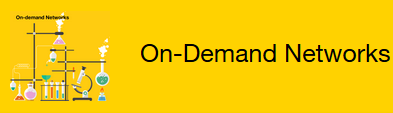 Internal Draft documentation,
Do not transfer
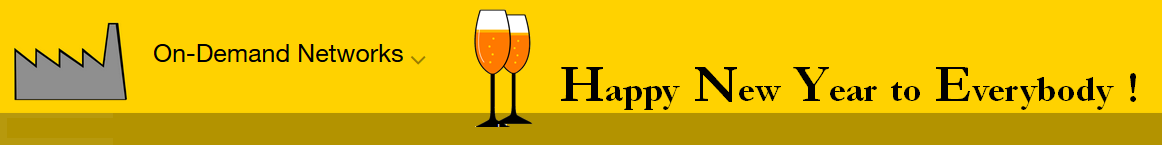 IAM4Virtualization Focus on OpenStack and its ‘Keystone’ IAM module
One OpenStack deployment via RH Director is one OPST/Region
VIM deployment inside one Datacenter == NGPoP
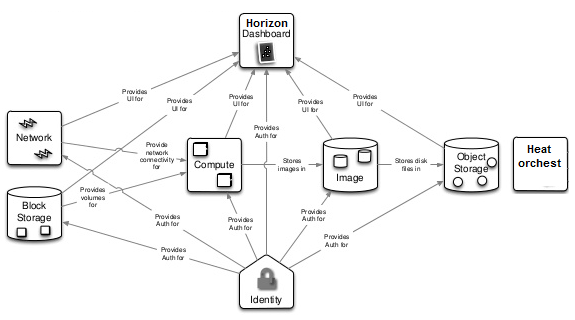 Orange
modules
extends
Contrail
Provides authentication &
Authorization for OpenStack,
Contrail
& other Orange features
Lifecycle via RH OSP Director
Grey color: This is the perimeter of the standard OPST/Keystone training 
OpenStack deployment via RH Director allocate one OPST/Domain
VIM deployment is one OPST/Region
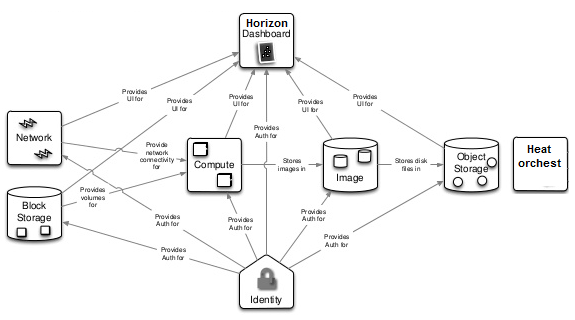 OPST Domain
covers
OPST Projects
OPST Users
Roles == Assignments
Role == ‘member’
Role == ‘admin’
Provides authentication &
Authorization for OpenStack,
‘customer XX’ Projectfor project scoping
‘admin’ Projectfor system scoping
/!\ Issue1: sub-roles for segmentation of duties
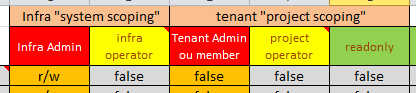 See proposed segmentation
for sub-roles
Keystone is a local database: issues when IAM & ACM for the IaaS
NGPoP #1
InfraAsCode
Keystone
Internal source 
for Authentication
How to behave when multi-DCs
sub roles
CSS
centralized management
Moon* as external PDP
NGPoP #1
AD
Keystone
Keystone
NGPoP #x
sub roles
Internal source 
for Authorizations
Too few roles
for Authorizations
Short-term: 
Each Keystone inside one NGPoP is able to externalize its authentication source (unscoped token) on one LDAPS backend
sub roles
Each Keystone inside one NGPoP is the local Authorizations database; The CSS will be the Centralized authorization referential, responsible for the  management of all those NGPoP local databases via Keystone APIs.
The CSS will be responsible for the roles management (with import/ export and audit Business & Applicative roles) and for the Assignment management (import, export and audit of both CloudAdmin & Customers authorizations).
Long-term with Moon*: Starting from OpenStack version 13, Keystone will become able to delegate its authorizations via  one ‘external Policy Decision Point plugin’ to connect to a ‘centralized IAM& ACM’ backend which will propose Dynamic policies management.
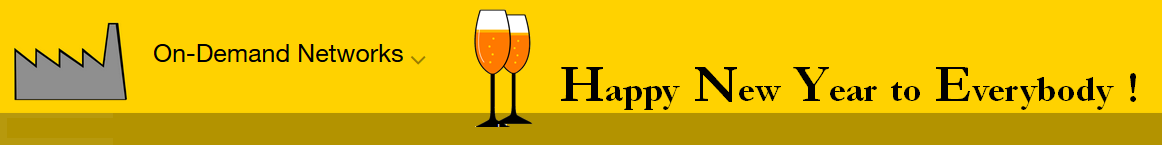 IAM4Virtualization Moon context
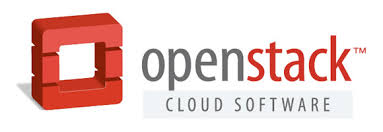 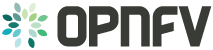 Moon logical datamodel
OPST Domain
covers
Instantiate s Authz model
Supports
a policy
Provide
security features to
Model
Policy
PDP
OPST Projects
OPST Users
Roles == Assignments
Meta rule
Define the meta rules
Role == ‘member’
Role == ‘admin’
Subject
category
‘customer XX’ Projectfor project scoping
‘admin’ Projectfor system scoping
Object
category
Action
category
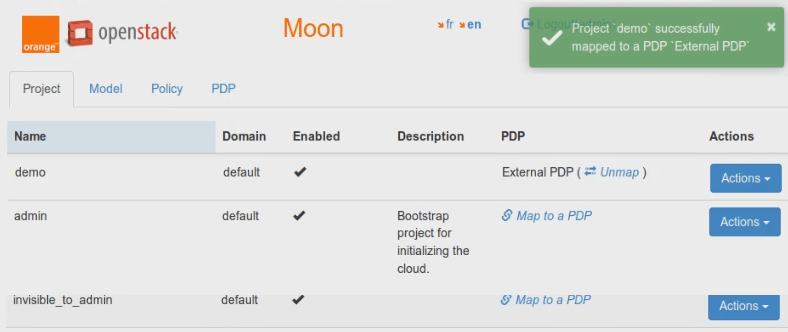 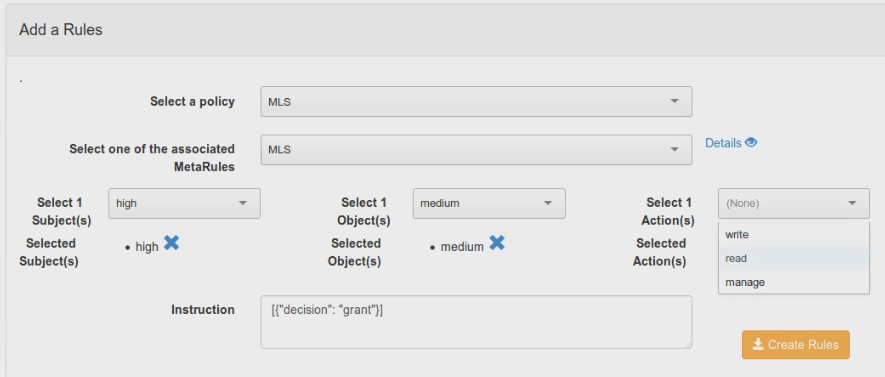 Moon RBAC on its datamodel
OPST Domain
covers
Instantiate s Authz model
Supports
a policy
Provide
security features to
Model
Policy
PDP
OPST Projects
OPST Users
Roles == Assignments
Meta rule
Define the meta rules
Role == ‘member’
Role == ‘admin’
Subject
category
‘customer XX’ Projectfor project scoping
‘admin’ Projectfor system scoping
Object
category
Action
category
For the Cloud itself
As security enterprise expert
As security architect
For the project itself
Optional dynamic scope
Moon RBAC on its datamodel
Region #1 as OpenStack deployment
‘customer XX bis’ Projectfor project scoping
‘admin’ Projectfor system scoping
Centralized AuthZ management
OPST Projects
single policy at “system scoping” on all the Regions
Provide
security features to
one single policy at “project scoping” for the tenants deployed onto the various Regions, per customer’s context
Model
Policy
PDP
Define the meta rules
Meta rule
OPST Projects
Role == ‘member’
Role == ‘admin’
‘customer XX’ Projectfor project scoping
‘admin’ Projectfor system scoping
Region #n as OpenStack deployment